Культура русского народа
Капустин Сергей - ученик 4-го класса
Учитель: Гайсина Г.М. 
МОУ СОШ №16, п.Хани
Территория России
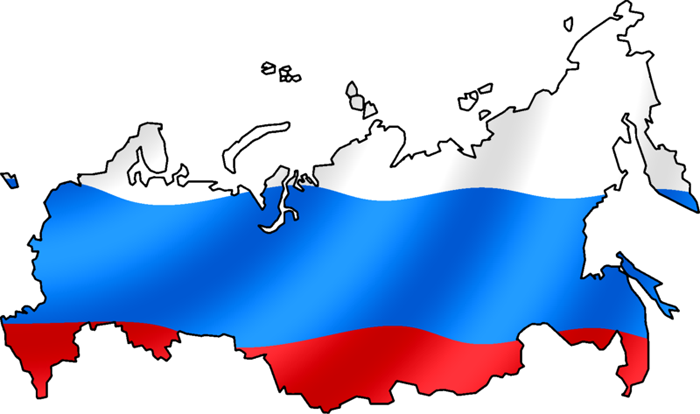 Герб  России
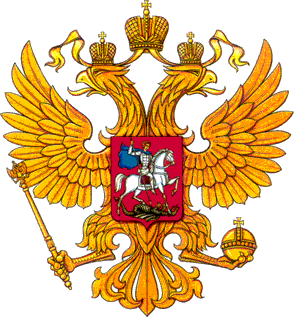 Флаг   России
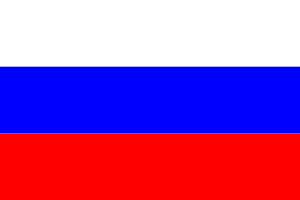 Белый цвет – берёзка.
Синий - неба цвет.
Красная полоска-
Солнечный рассвет.
Столица - Москва
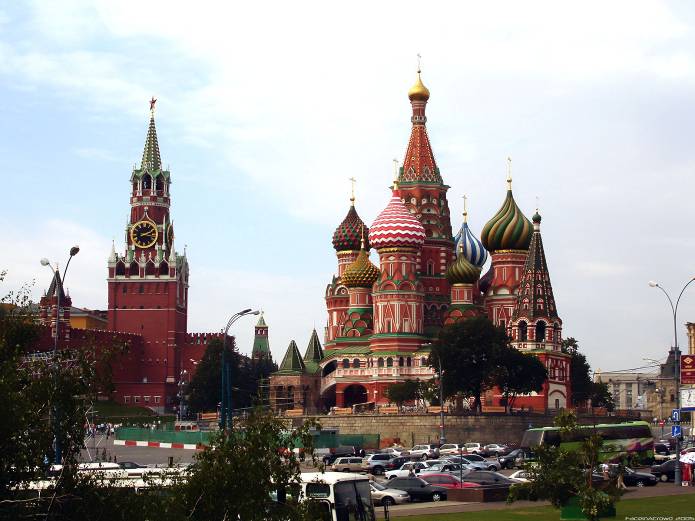 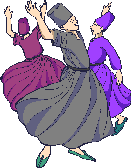 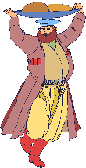 Российская семья
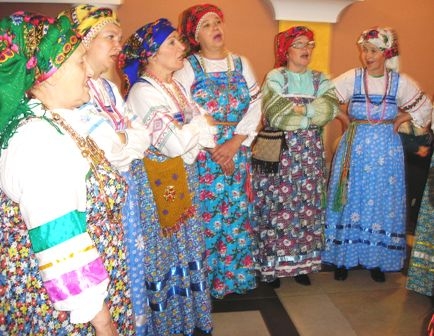 Живут в России разные
Народы с давних пор.
Интерьер русской избы
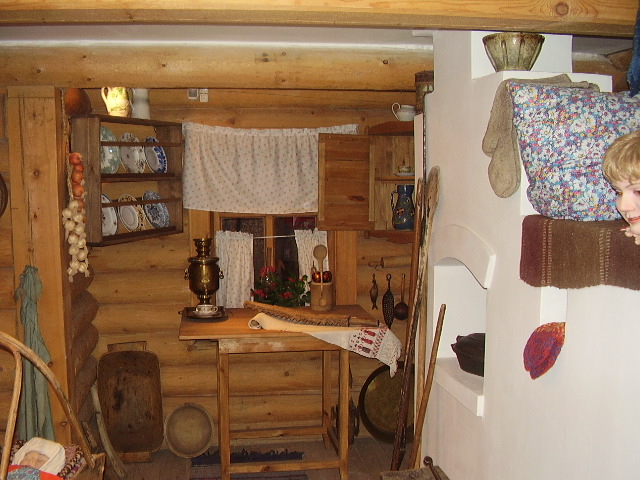 Утварь русской избы
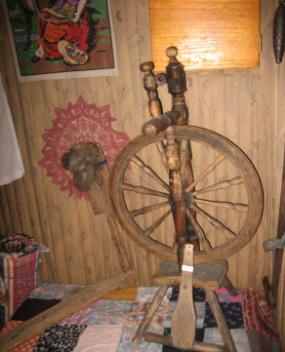 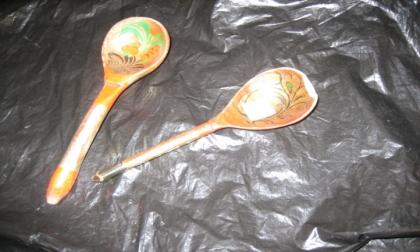 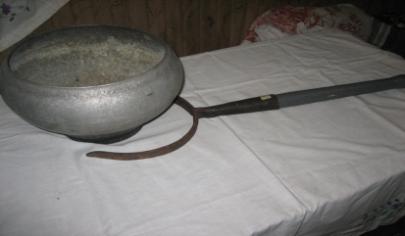 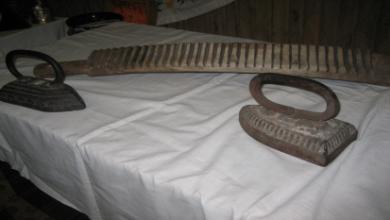 Русский народный костюм
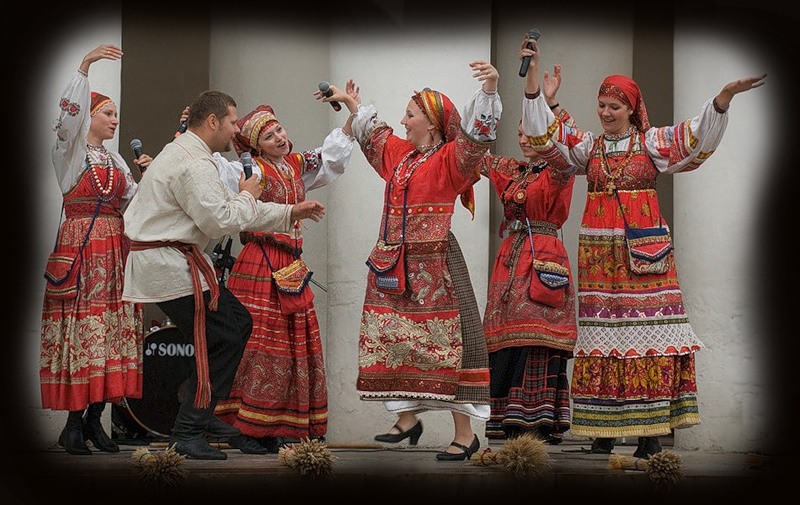 Элементы женского костюма
Сарафан
Летник
Душегрея
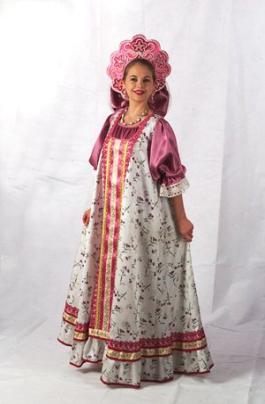 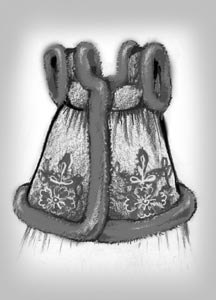 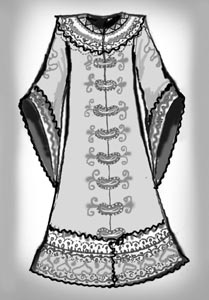 Женские головные уборы
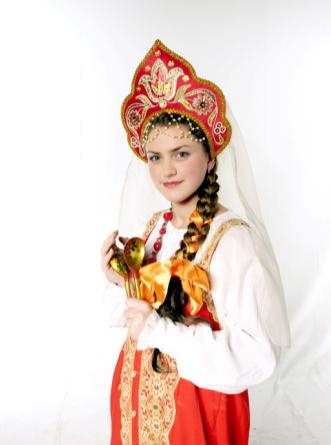 Повязка
Сорока
Сборник
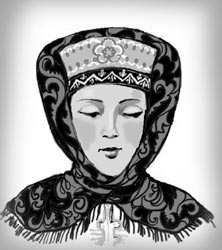 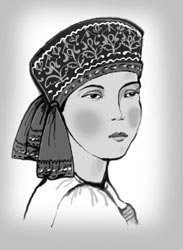 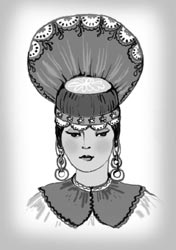 Русские народные праздники
В традициях русского народа много праздников и обычаев от православного христианства:
Рождество, Крещенье, Пасха, Троица, Покров, Параскева пятница, Юрьев день,Старый Новый год, Святки, Масленица, Яблочный спас.
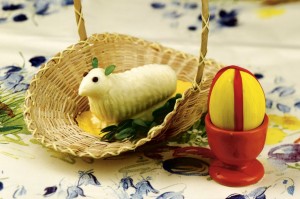 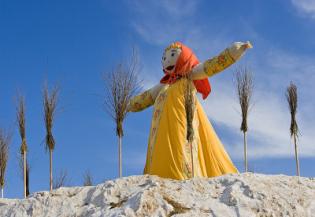 Русские народные промыслы
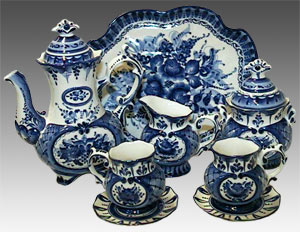 Хохлома
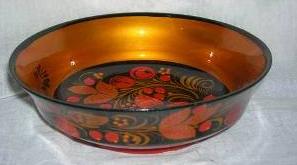 Гжель
Палех
Тульский самовар
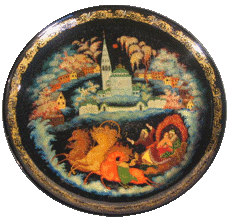 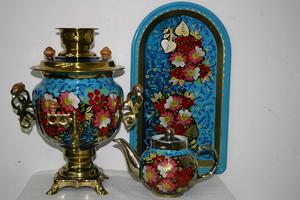 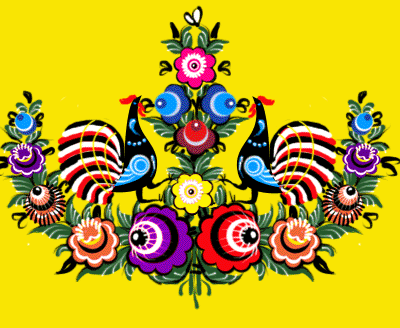 Городецкая 
роспись
Дымковская игрушка
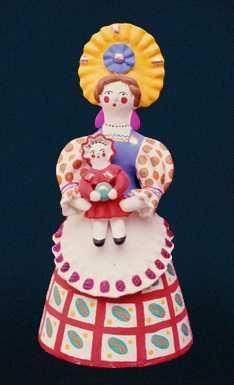 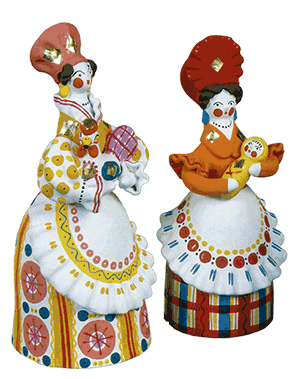 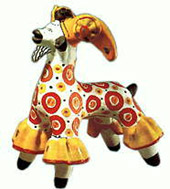 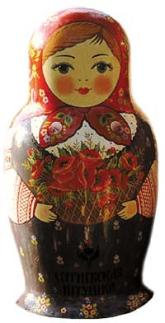 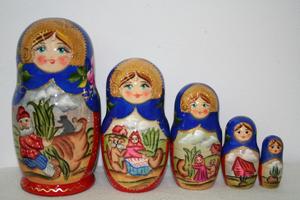 Матрёшки
Традиционная русская еда
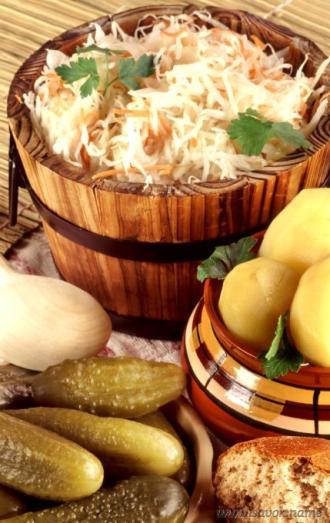 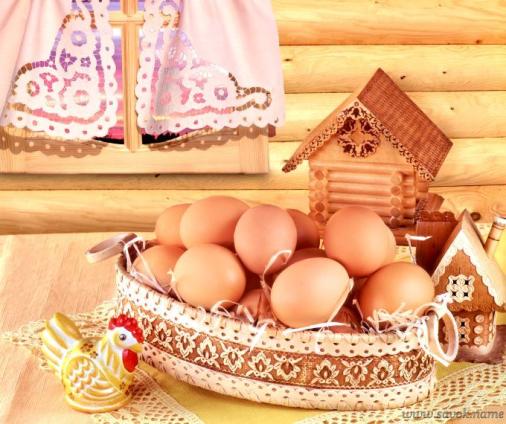 Знаменитые русские блины и петушки
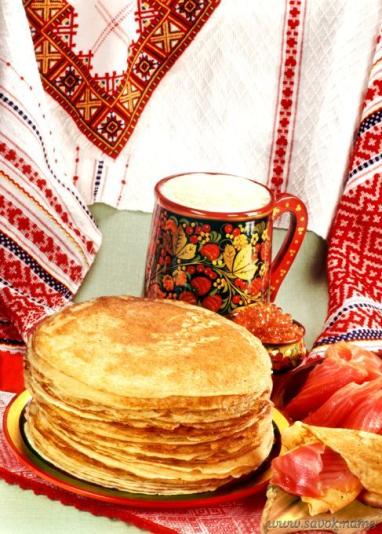 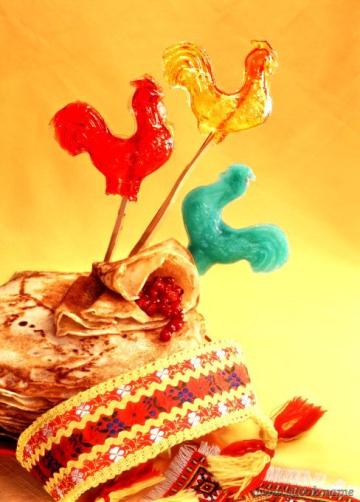 Русская выпечка
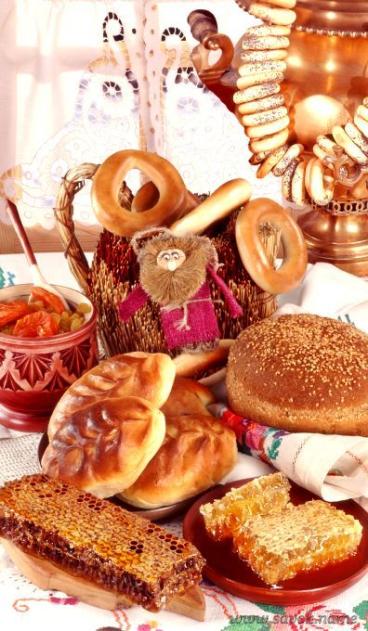 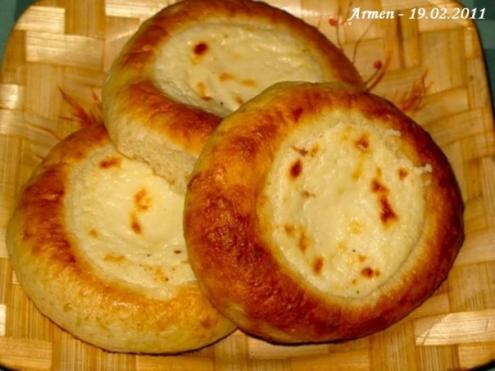 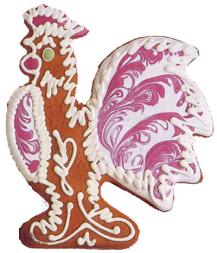 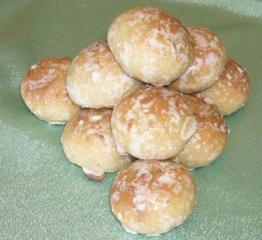 К русским пляскам относятся хоровод, импровизированные пляски - перепляс, барыня и танцы, имеющие определённую последовательность фигур – кадриль.
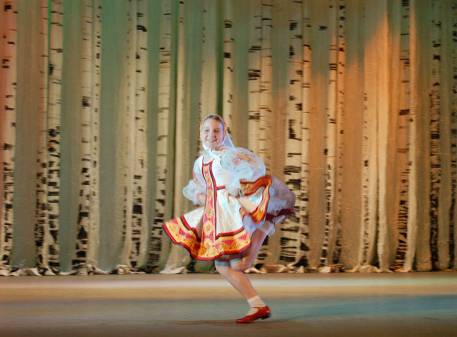 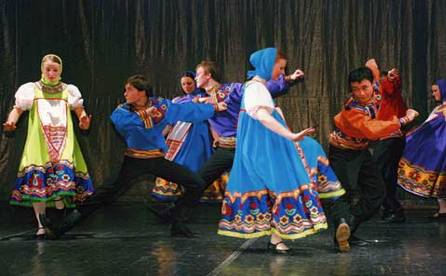 Хоровод
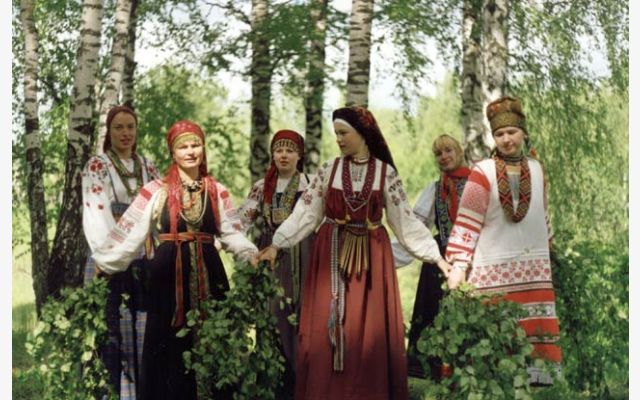 Народные музыкальные инструменты
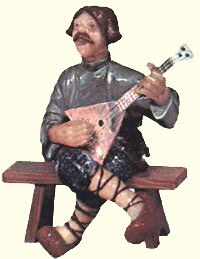 Гармонь
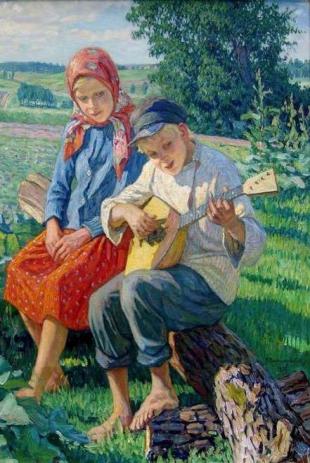 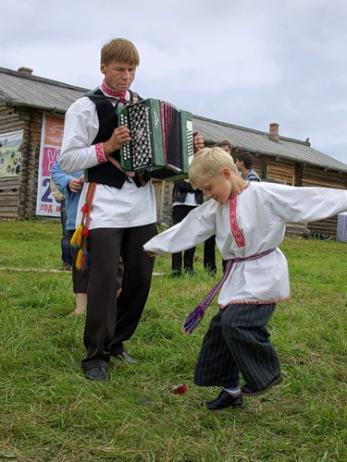 Балалайки
К песенному жанру относятся и частушки – четкие, меткие, актуальные, залихватские, которые сопровождались приплясами -  соревнованиями
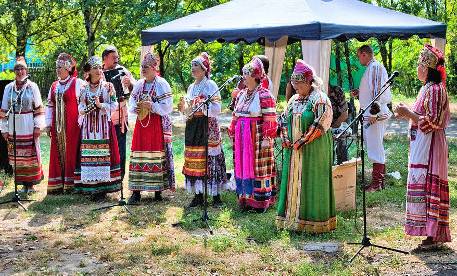 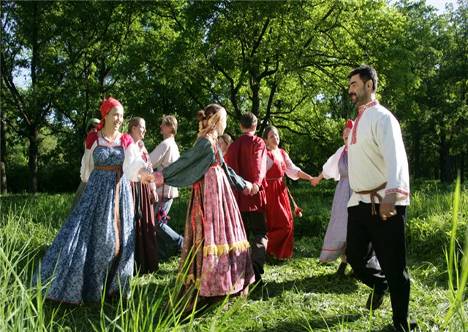 Блюдо  русское
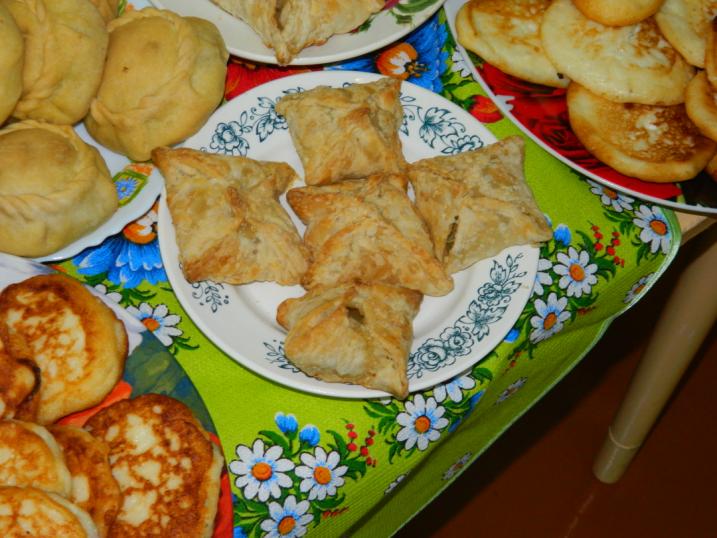 Спасибо за внимание